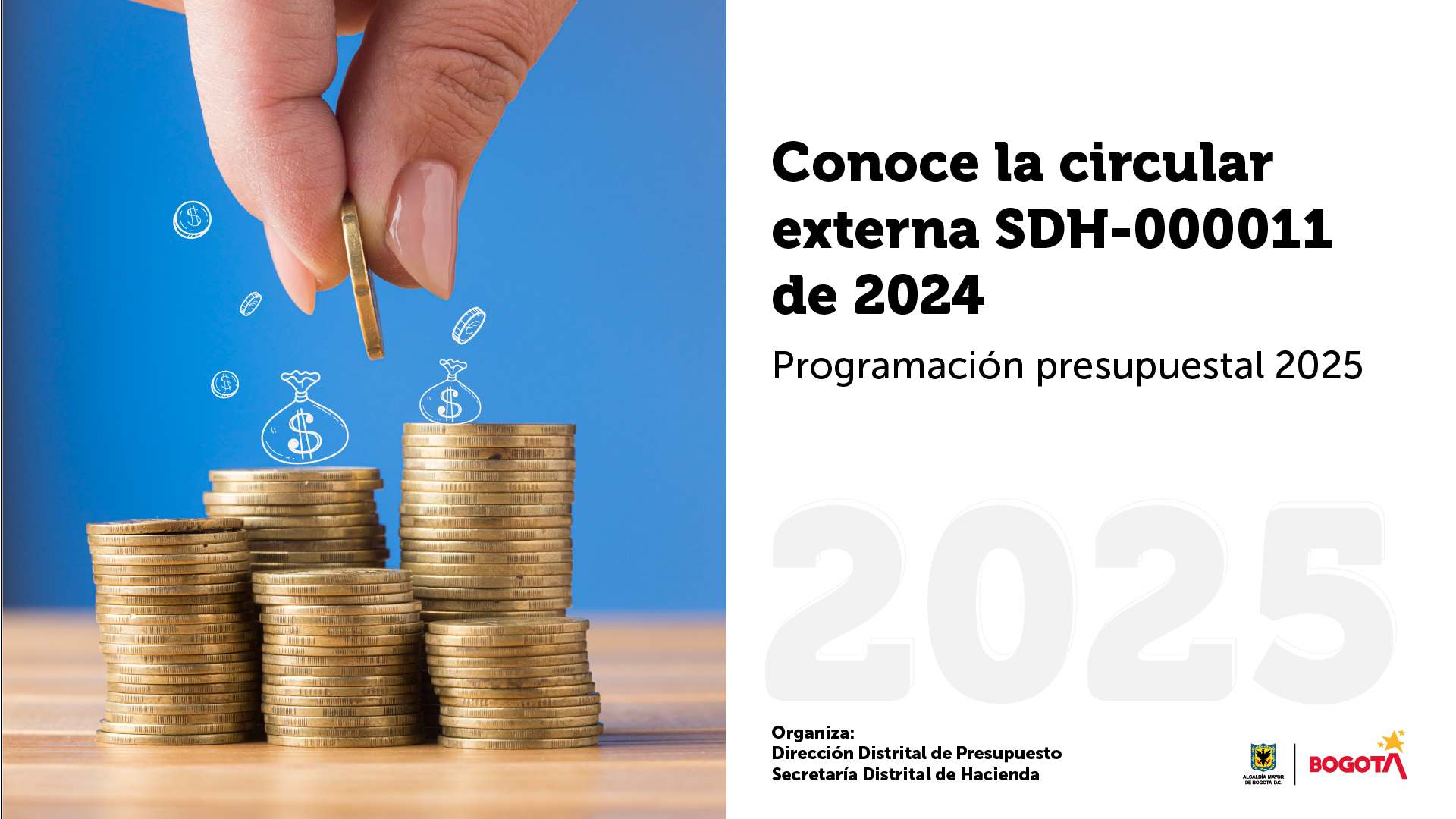 ORDEN DEL DÍA
Marco normativo
Principales aspectos de la programación 2025
Estrategia financiera
Calidad y eficiencia del gasto
Austeridad en el gasto
Cronograma para la programación 2025
1. Marco normativo
2. Principales aspectos de la programación 2025
Los supuestos macroeconómicos han sido actualizados y publicados en la sede electrónica de la SDH. 

Los gastos de funcionamiento asociados a adquisición de bienes y servicios tendrán un incremento máximo permitido equivalente a la variación del IPC estimado para el año 2025 sobre la apropiación vigente al 30 de junio del 2024, a excepción de los servicios que tienen tarifas reguladas o están sujetos al incremento del salario mínimo.

Los gastos de personal se proyectarán con un incremento equivalente al IPC estimado al cierre del 2024 más los puntos porcentuales acordados en el proceso de negociación con las organizaciones sindicales.
Partimos de la programación del Plan Plurianual de Inversiones del Plan de Desarrollo 2024-2027

A cada entidad cabeza de sector se comunicará el techo de gasto de inversión, una vez realizado el ajuste correspondiente al Plan Financiero (Es indicativo)

Cada Secretaría debe evaluar con sus entidades las prioridades de gasto para el cumplimiento de las metas del PDD y definir estrategias que permitan optimizar el gasto a nivel sectorial.

La programación debe atender el principio de anualidad presupuestal por lo que se debe recurrir al mecanismo de vigencias futuras.
2. Principales aspectos de la programación 2025
Programar las apropiaciones de los convenios interadministrativos que se tenga previsto hacer en la vigencia 2025.

Solicitar las homologaciones adicionales FUT y CUIPO que surjan en la programación 2025 por nuevos conceptos de gastos de cara al Plan de Desarrollo “Bogotá Camina Segura”

Con el documento de Anteproyecto de Presupuesto 2025 se debe incluir la información de:

     -Procesos de Contratación en Curso-PCC

     -Pasivos Exigibles con fuente de financiación especifica

     -Ahorro por la implementación de las medidas de Austeridad 

     -Ejecución presupuestal en atención a Niños Niñas y Adolescentes, y Juventud
3. Estrategia FinancieraComparativo Plan Plurianual de Inversión – PPI
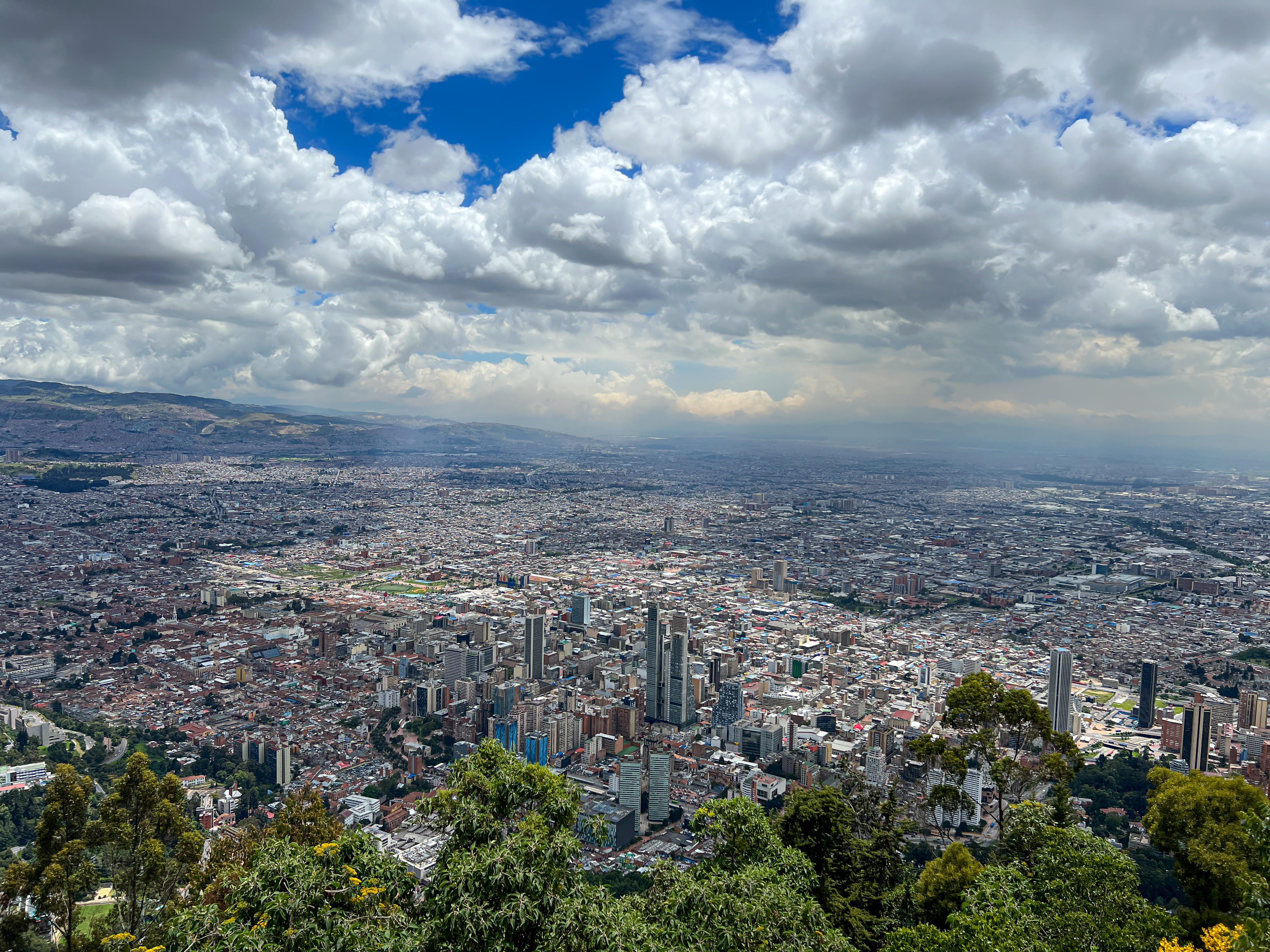 Teniendo en cuenta que durante las discusiones del concejo no se aprobaron los nuevos ingresos por concepto de Alumbrado Público y Contribución por Parqueadero, se realizó una disminución de 700 mil millones en el Plan Plurianual de Inversiones. Dicha disminución se distribuyó de la siguiente manera:
370 mil millones de cada uno de los sectores que componen el Presupuesto Anual.
130 mil millones del sector Hábitat.
200 mil millones del sector de Seguridad.

Para la vigencia 2025 se realizarán disminuciones en la proyección de ingresos en virtud de las nuevas expectativas generadas por la actividad económica de la ciudad.
3.1 Plan Financiero 2025
Numerales de ingresos fuera de lo tradicional - validar.
Todos los valores deben tener las últimas tres cifras en ceros.
No deben tener pasivos exigibles ni en el ingreso ni en el gasto.
El gasto debe corresponder al realizado con recursos administrados.
Los numerales rentísticos deberán incluir las explicaciones de su origen.
Estructura
En ningún escenario,  las proyecciones deben presentar déficit.
[Speaker Notes: Revisar el esquema]
4. Calidad y eficiencia del gasto
Se encuentran disponibles para la realización de este ejercicio los siguientes documentos:


Manual Operativo de las Herramientas de la Calidad del Gasto Público Distrital
Guía PMR Versión 3
Guías de trazadores
Manual de usuario y Guías Rápidas del registro de los procesos en Bogdata de:

Trazadores Presupuestales
Programación PMR
 Territorialización
Distribución Plantas de Personal en PMR
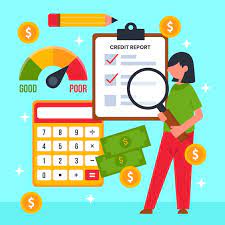 4. Calidad y eficiencia del gasto
Acuerdo 927 de 2024: Por medio del cual se adopta el Plan de desarrollo económico, social, ambiental y de obras públicas del Distrito Capital 2024-2027 “Bogotá Camina Segura”
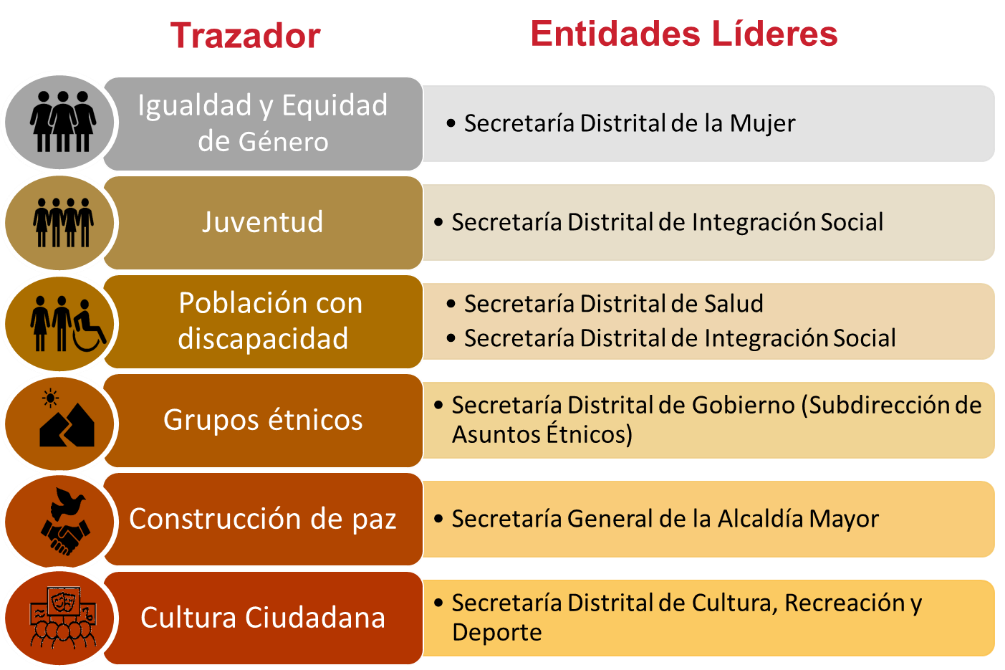 [Speaker Notes: Como vamos, como resumen de lo que vamos haciendo este año un resumen de lo que se esta haciendo este año]
4.1 PMR
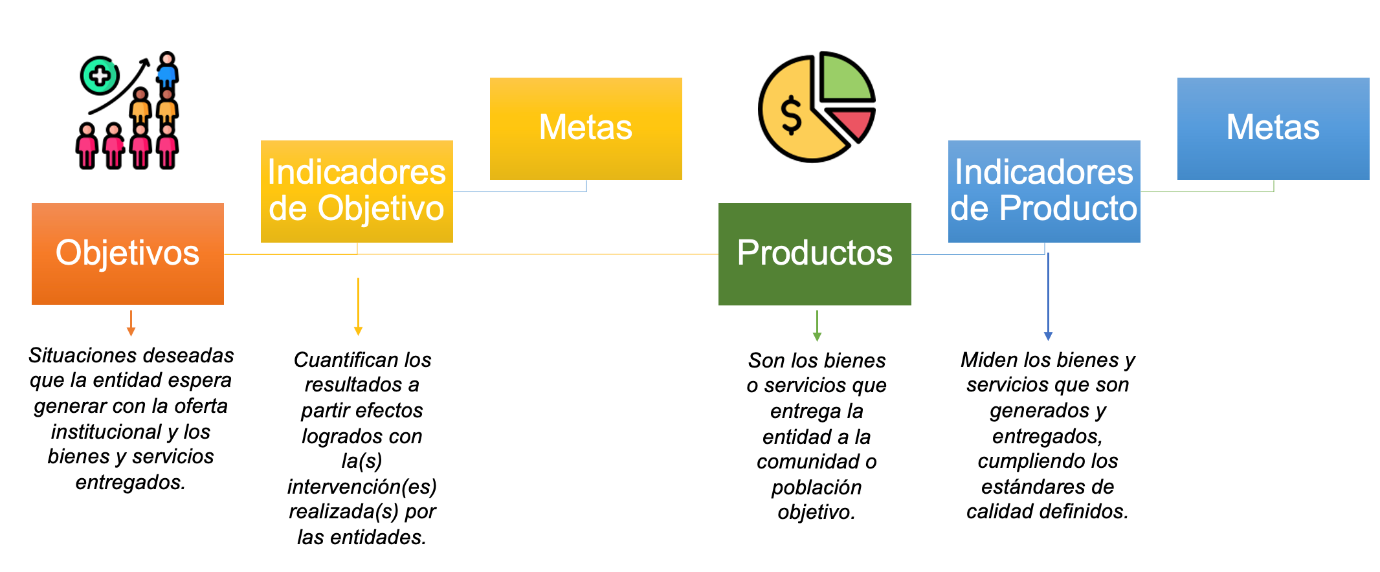 [Speaker Notes: Como vamos, como resumen de lo que vamos haciendo este año un resumen de lo que se está haciendo este año]
4.1.1 Programa presupuestal- PMR
A partir del 2024, los PMR hace parte del programa presupuestal como se muestra a continuación:
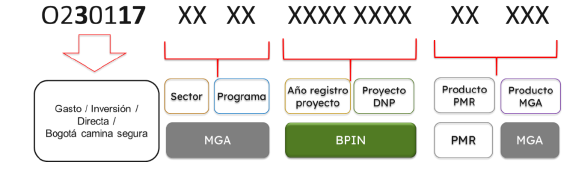 Del código presupuestal se derivan los Elementos PEP cuya codificación relaciona el código de la entidad, la unidad ejecutora, el código del producto PMR, el código de los productos de acuerdo con el catálogo de la Metodología General Ajustada - MGA y el código BPIN de los proyectos de inversión, estos datos se toman directamente del producto presupuestal creado por solicitud de la entidad como se ilustra en la siguiente gráfica:
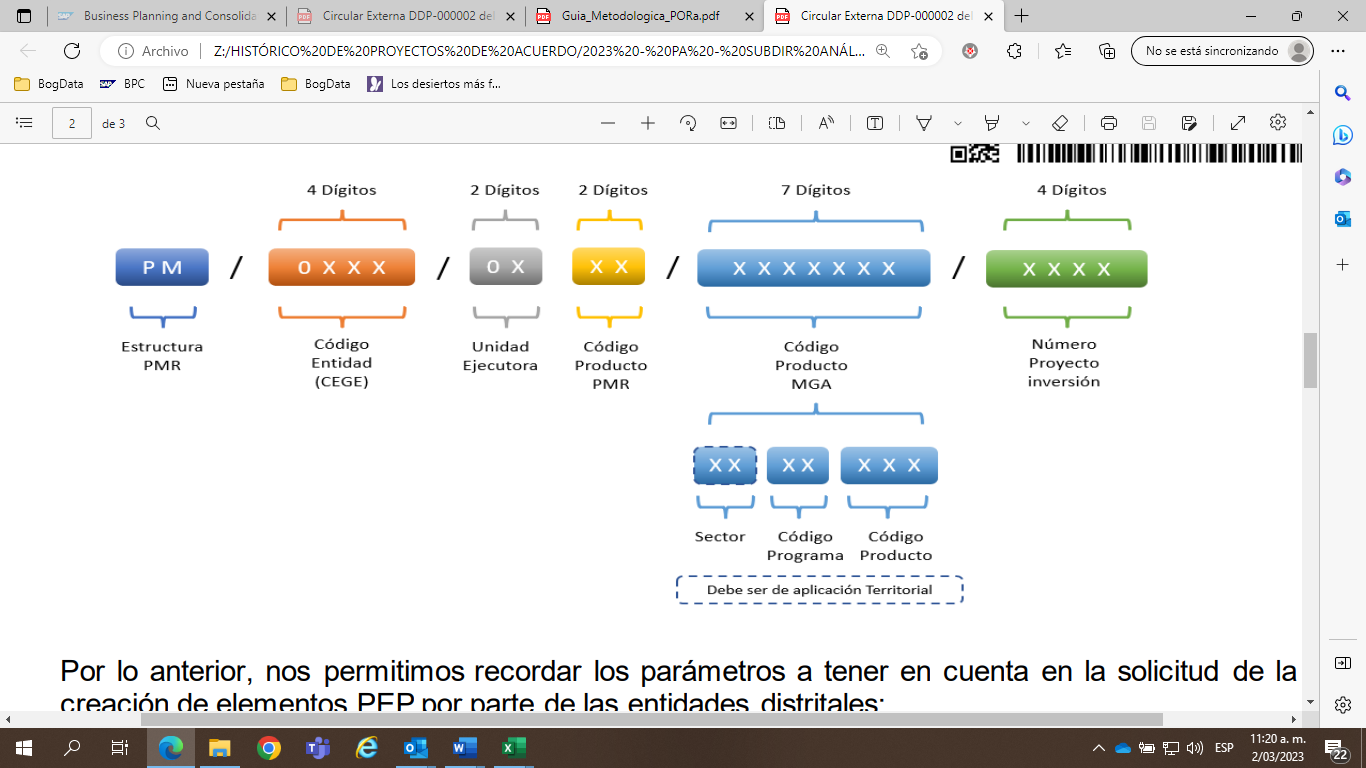 4.1.2 Programación indicadores de objetivo y producto PMR 2025 - bogdata
La SDH abre instancias para programar la Meta Anual (2025) de indicadores de Objetivo y de Producto.
La entidad ingresa por el módulo MIS ACTIVIDADES, instancia PROG PMR PROGRAMACIÓN - Programación Meta Vigencia: Para incluir las metas de la Vigencia 2025 para Indicadores de Objetivo y de Producto
No se debe diligenciar Línea Base – Meta Total: El sistema automáticamente realiza una copia de datos.
Para los indicadores que no se les vaya a programar Meta para el 2025, dejar el espacio vacío (0 es valor, por lo tanto, si se registra la entidad debe reportar durante el año).
4.1.3 Programación indicadores de objetivo PMR 2025 - bogdata
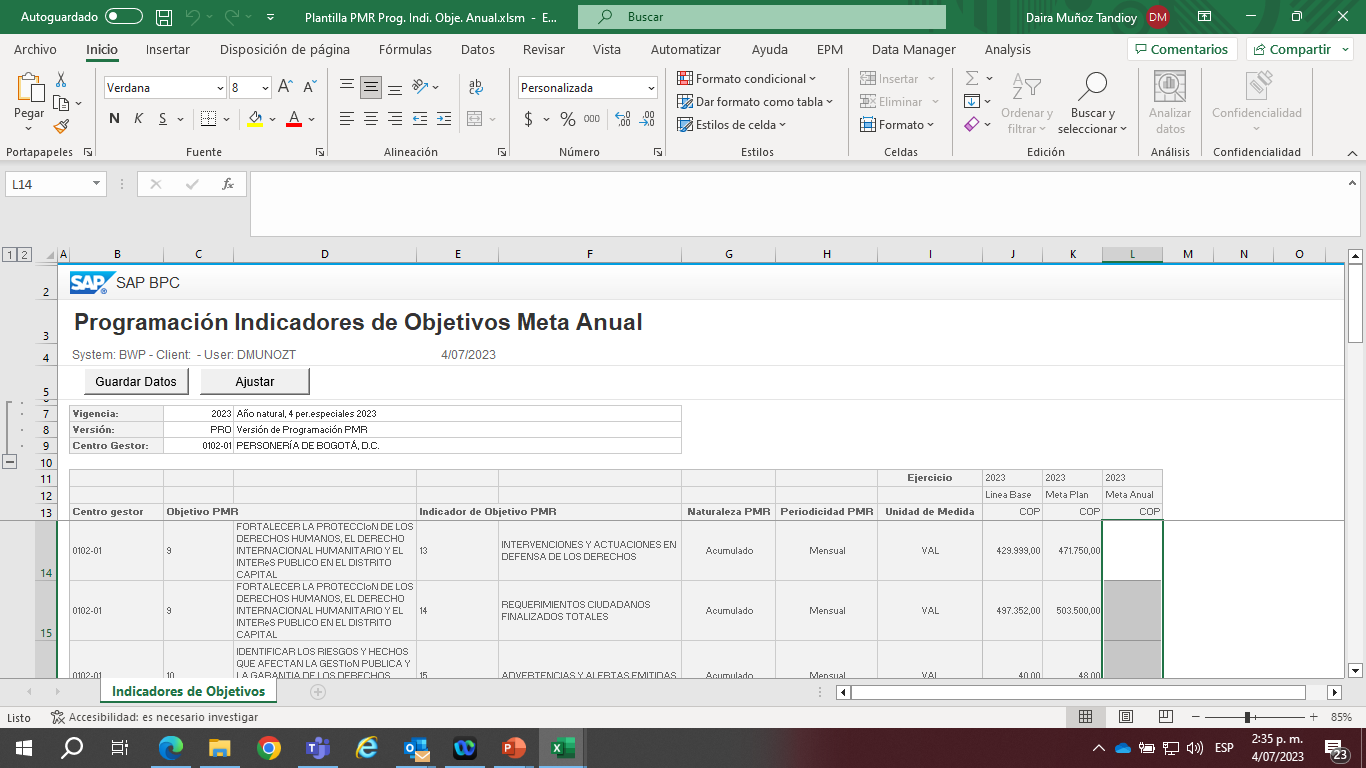 [Speaker Notes: Como vamos, como resumen de lo que vamos haciendo este año un resumen de lo que se esta haciendo este año]
4.1.4 Programación indicadores de producto PMR 2025 - bogdata
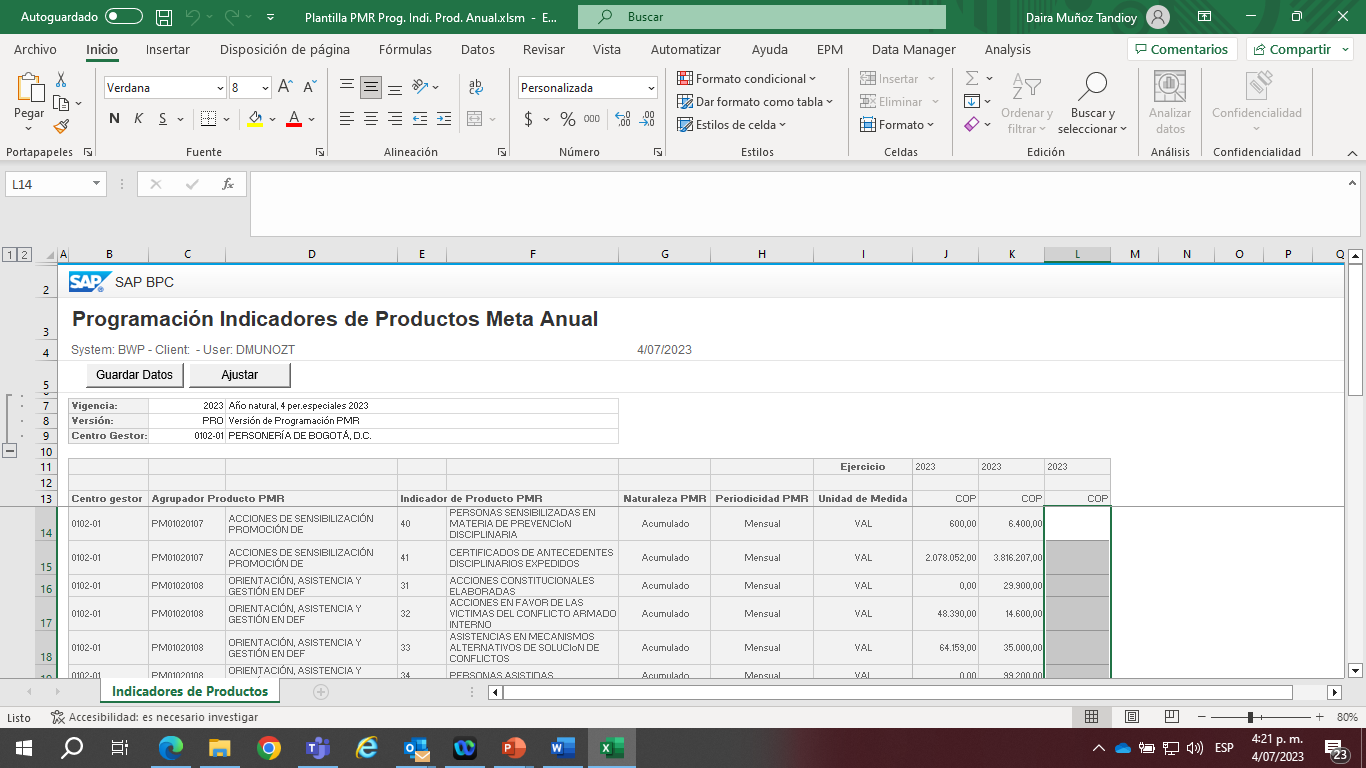 4.1.5 Programación plantas de personal y bienes y servicios en PMR 2025 - bogdata
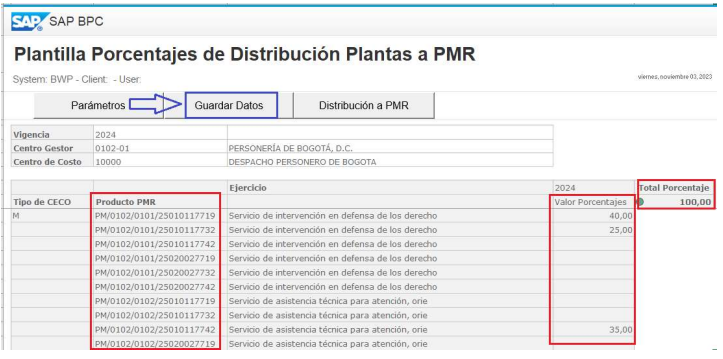 [Speaker Notes: Como vamos, como resumen de lo que vamos haciendo este año un resumen de lo que se esta haciendo este año]
4.2 ÉPICO Territorial
Adaptación y ajuste de la Evaluación del Presupuesto de Inversión Colombiano (ÉPICO) de DNP
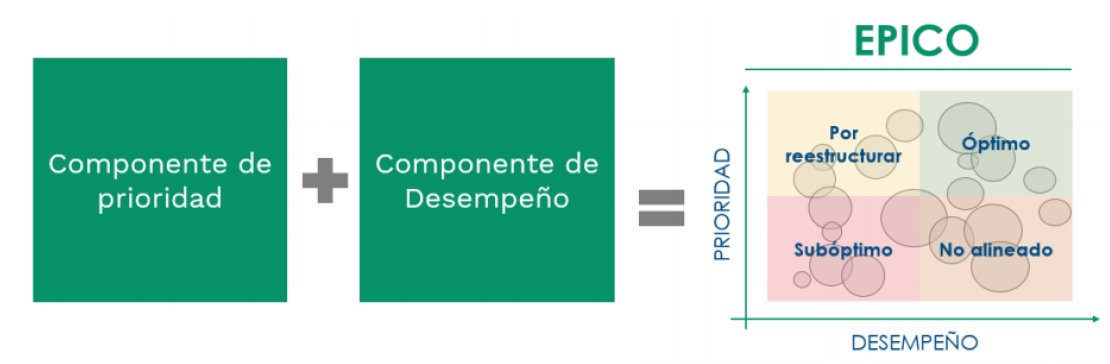 Fuente: DNP 2021
Cuenta con dos dimensiones de evaluación: prioridad y desempeño, a partir de los cuales, los productos evaluados podrían obtener puntajes entre 0 y 100 puntos, y se ubicarían en cuatro posibles cuadrantes
[Speaker Notes: • Óptimo: puntajes por encima de 50 puntos tanto en prioridad como en desempeño. 
• Por reestructurar: puntajes en prioridad por debajo de 50 puntos, pero con 50 o más puntos en el componente de desempeño. 
• No alineado: puntajes de 50 o más en el componente de prioridad, pero con menos de 50 en el componente de desempeño. 
• Subóptimo: puntajes en desempeño y prioridad por debajo de 50 puntos.]
4.2.1 Resumen de análisis metodología ÉPICO
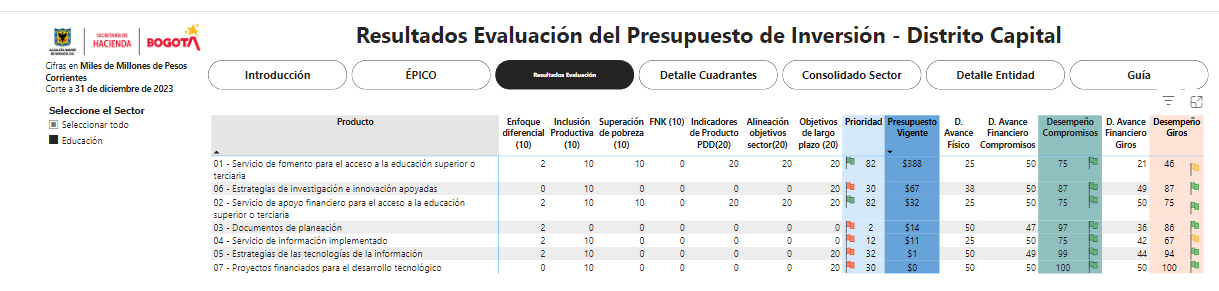 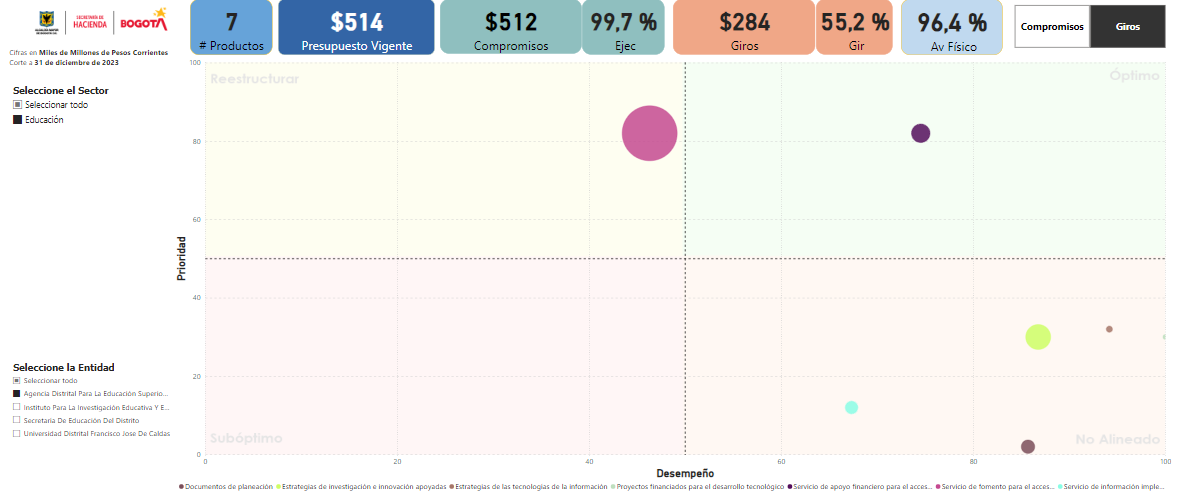 Sector
[Speaker Notes: Link de acceso al tablero EPICO: https://app.powerbi.com/view?r=eyJrIjoiODFmMWIyYmItZTc2Zi00MDUyLWE4NDMtNWE4NWRmNmJkN2E4IiwidCI6ImNkNDIyZWMzLTM3MTctNDEyZS1iYTU2LTNiZGFiOWEyZjdlZiIsImMiOjR9]
4.3 Trazadores presupuestales
Entidades Líderes
Trazador
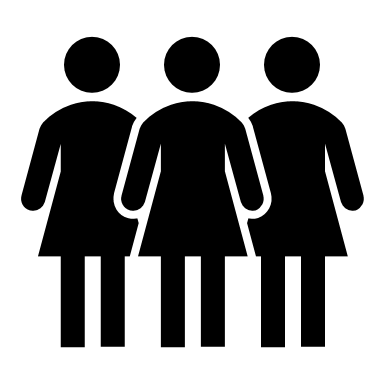 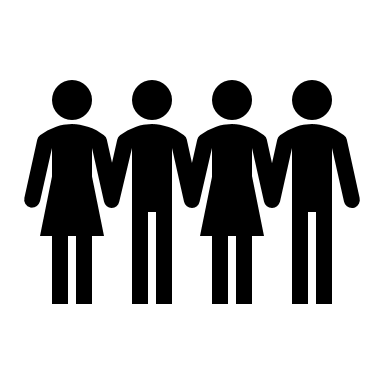 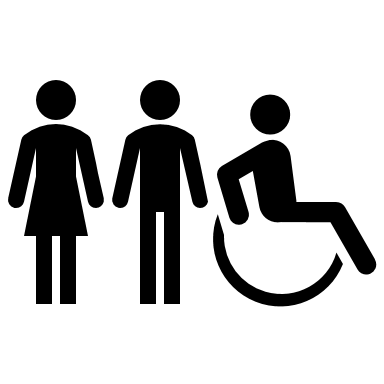 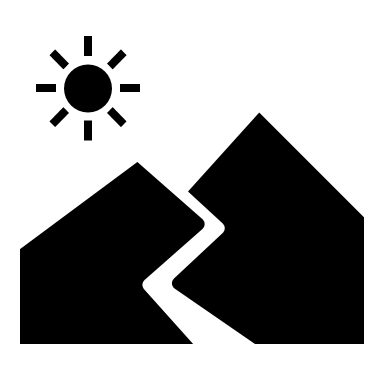 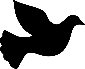 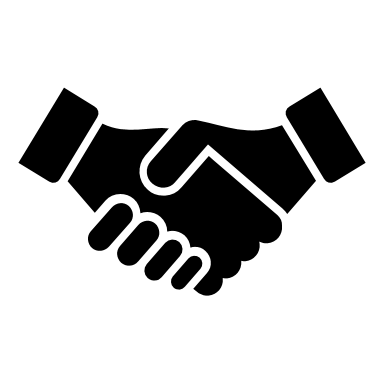 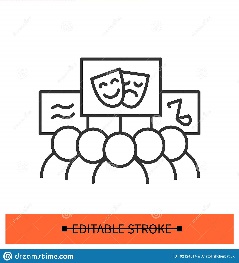 4.3.1 Programación trazadores presupuestales 2025 - bogdata
La SDH abre instancias para programar Trazadores Presupuestales (2025).

2. La entidad alista la información en la plantilla definida por la SDH en la guía rápida.

3. La entidad ingresa por el módulo MIS ACTIVIDADES y en la instancia PROGRAMACIÓN DE TRAZADORES – carga el archivo con la programación de los recursos previstos para los trazadores presupuestales.

4. Se puede cargar un archivo con la información de todos los trazadores presupuestales o archivo por trazador presupuestal.
[Speaker Notes: Como vamos, como resumen de lo que vamos haciendo este año un resumen de lo que se esta haciendo este año]
4.3.2 Programación trazadores 2025 - bogdata
Modelo Plantilla para cargue de información
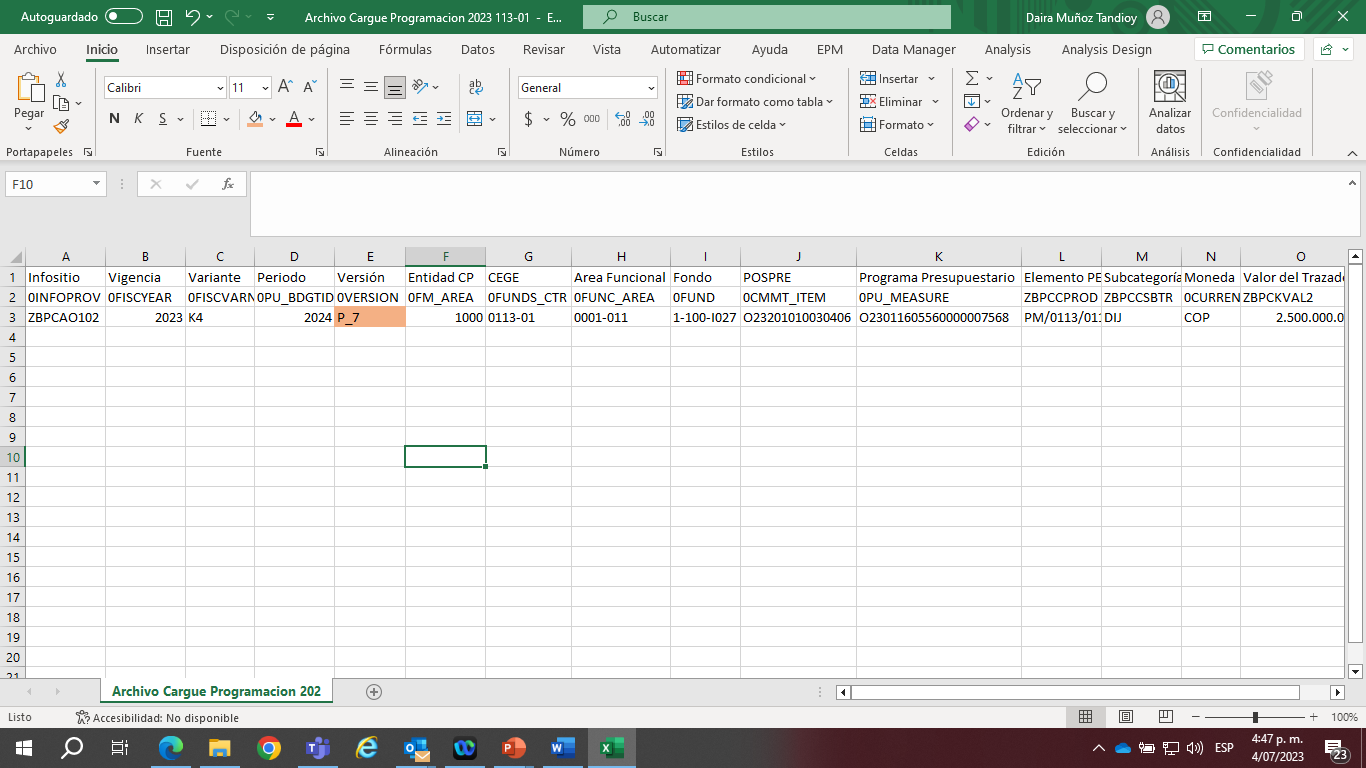 Proceso en BogData
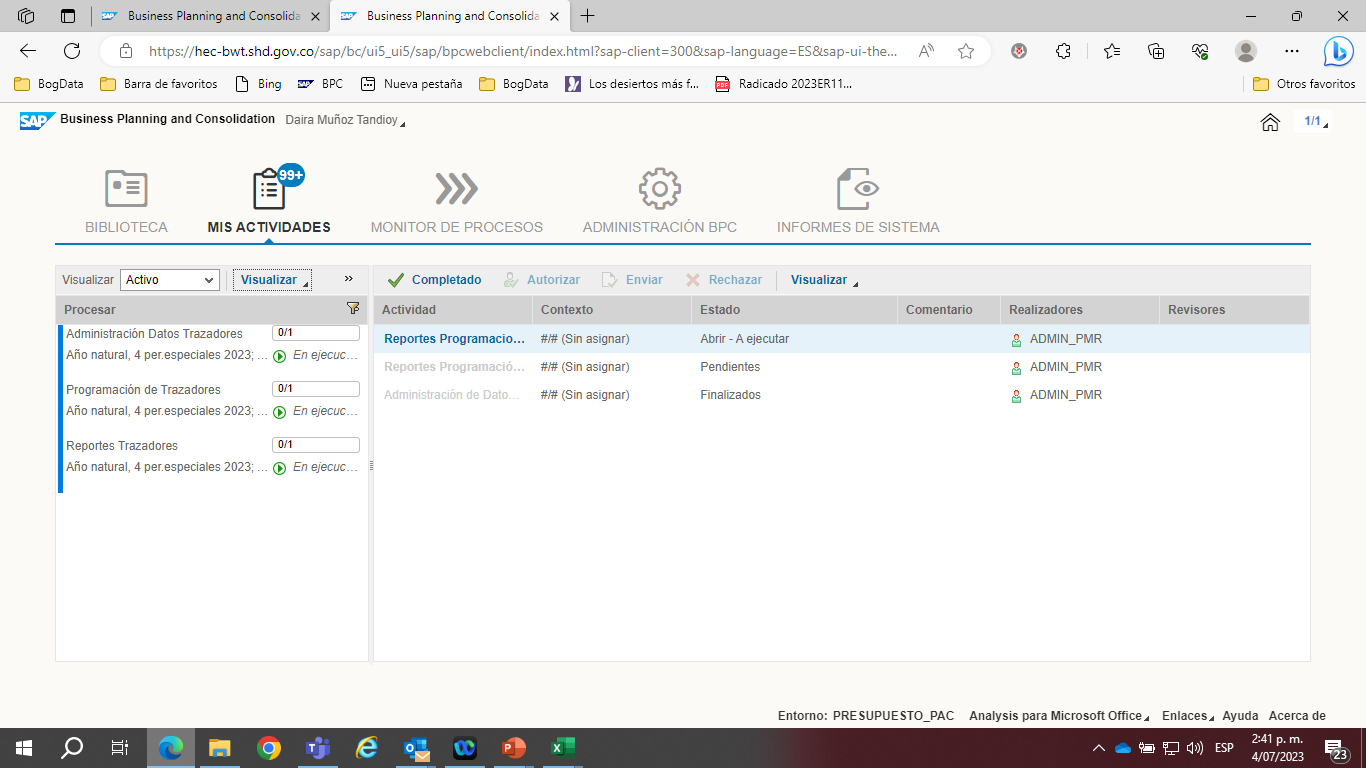 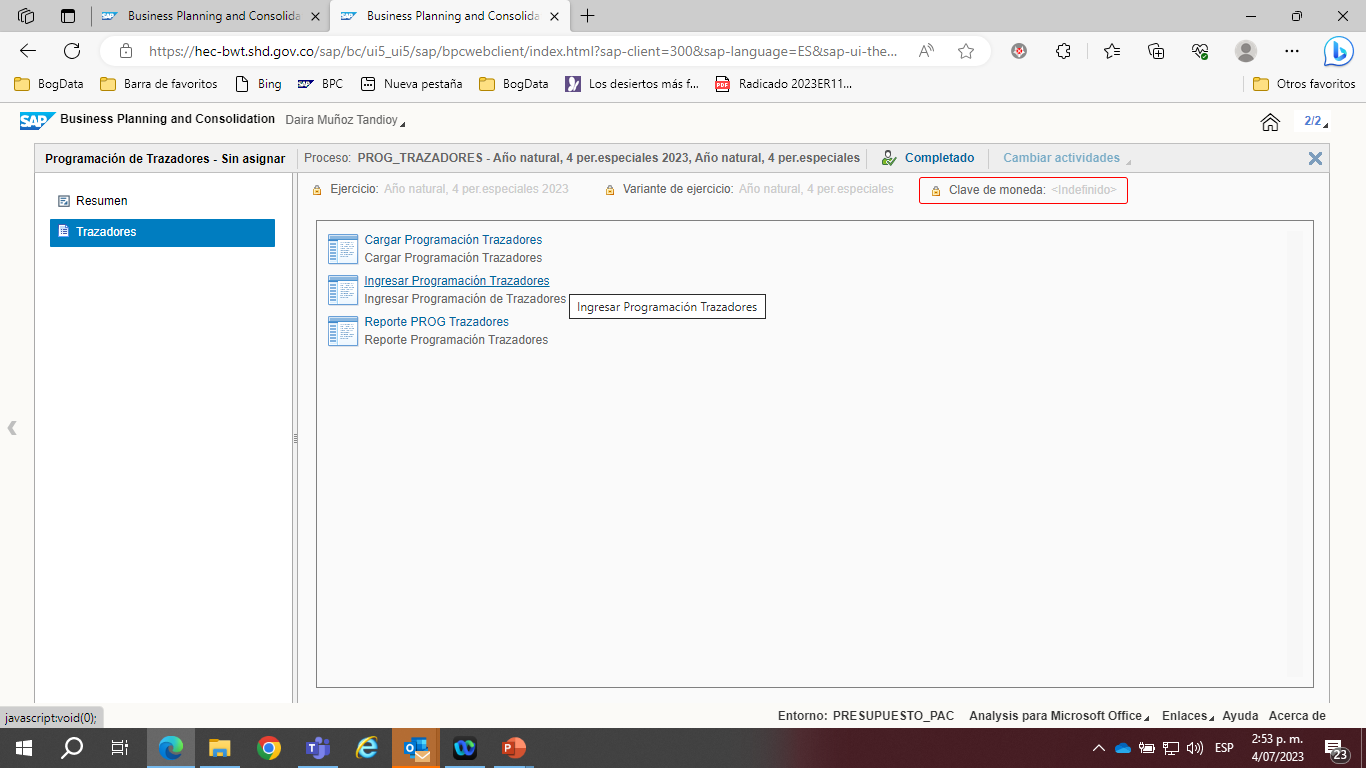 1
3
12
4.3.3 Programación trazadores 2025 - bogdata
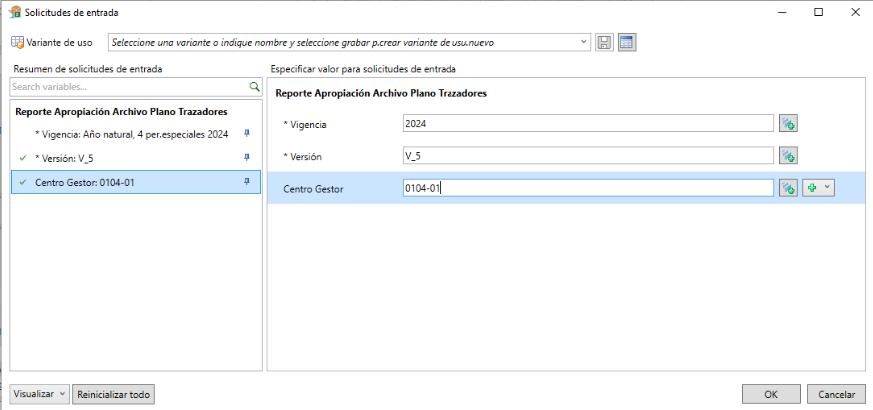 4
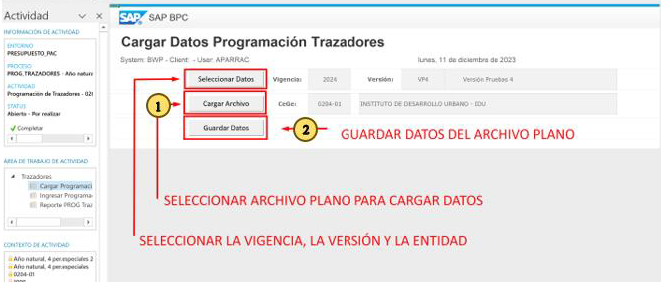 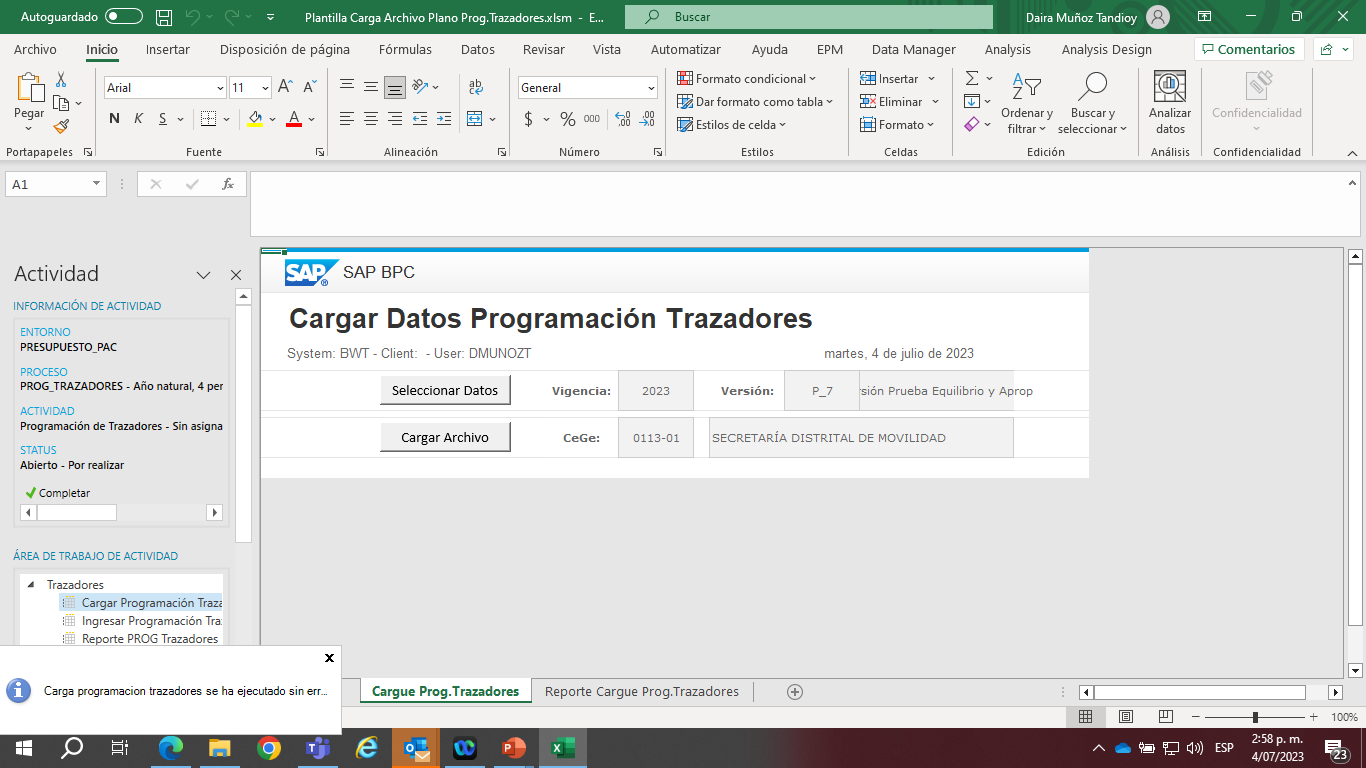 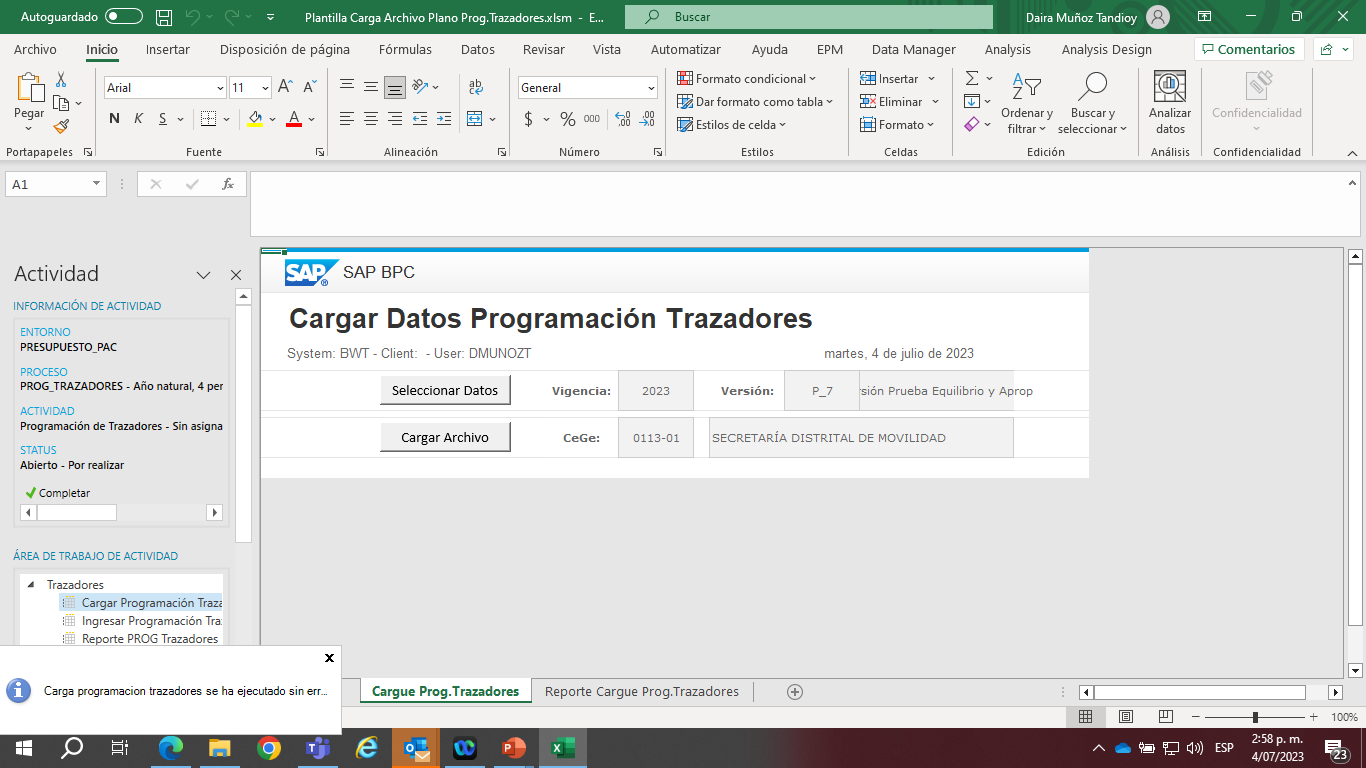 5
[Speaker Notes: Como vamos, como resumen de lo que vamos haciendo este año un resumen de lo que se esta haciendo este año]
5. Austeridad en el Gasto
Con la aplicación de las medidas de austeridad ordenadas en el Decreto Distrital 062 de 2024, se deben evidenciar ahorros en los rubros presupuestales asociados a los conceptos definidos en el Decreto:
	











Se estableció un formato (Anexo 4) para consolidar la información del gasto en los rubros objeto de Austeridad. Anexo-4 Analisis_ahorro_MedidasAusteridad.xlsm (sharepoint.com) 

La información hará parte del proyecto de presupuesto que se radica ante el  Concejo 
     como lo establece el Acuerdo Distrital 719 de 2018
6. Cronograma para la programación 2025
6. Cronograma para la programación 2025
6. Cronograma para la programación 2025
Importante para la programación presupuestal en bogdata:
Usuarios y contraseñas
Actividades y aplicaciones
Recursos
Circular 15 de 2020
Tres (3) días hábiles de anticipación, con toda la documentación y formularios.
Instalar con anticipación en el equipo de trabajo el complemento de Excel  analisys for Office  soporte_tecnico@shd.gov.co
Plantas de personal – ERP_SAP
Capacitación BPC 23 jul
Instancias: ByS, Plan Financiero, Deuda, Inversión – BPC_SAP
Videos y guías rápidas
Aulas virtuales dos (2) días la fecha máx. y día anterior
Apoyo registro bogdata presupuesto_bogdata@shd.gov.co
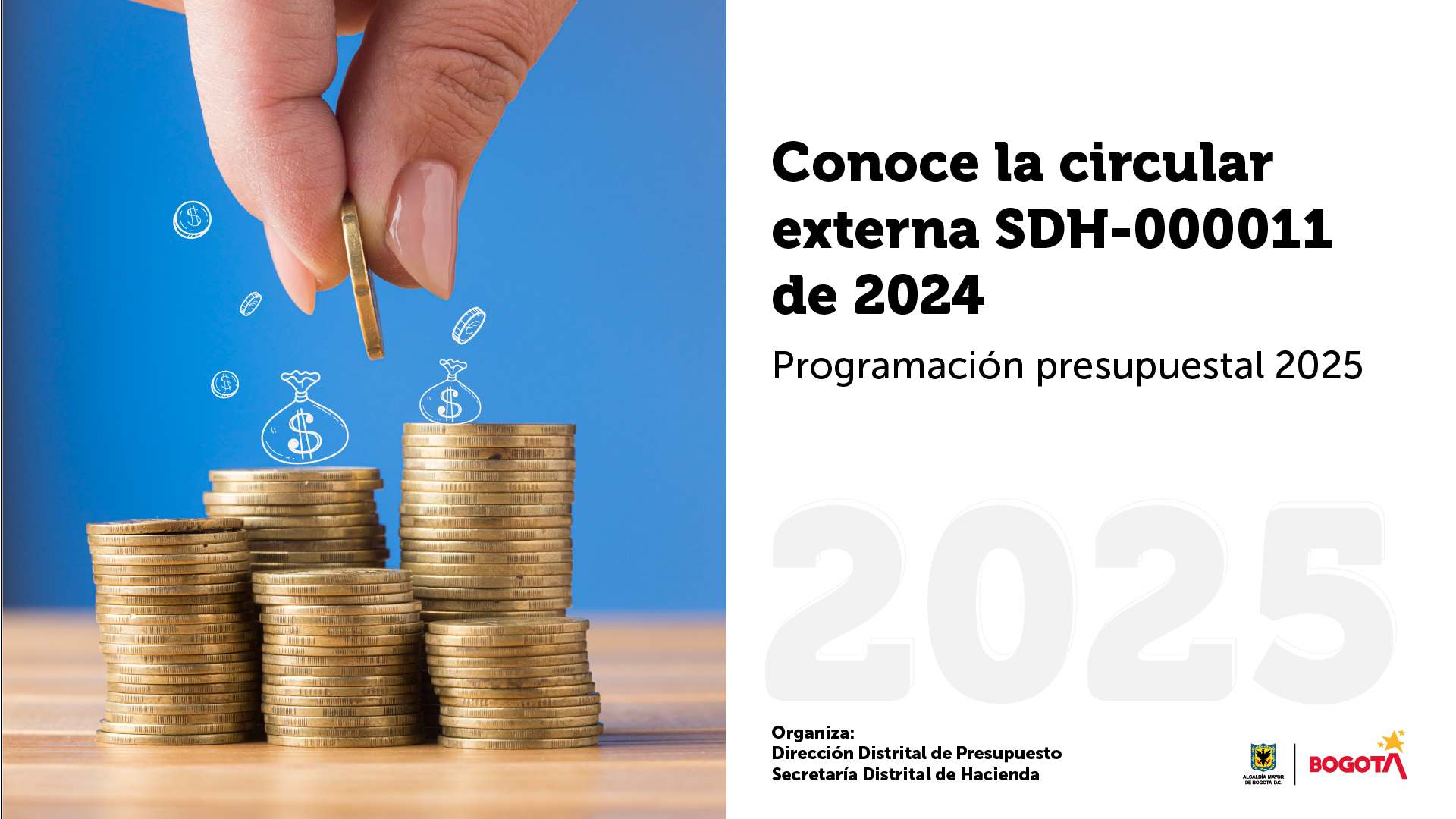 ESPACIO PARA DAR RESPUESTA A LAS PREGUNTAS
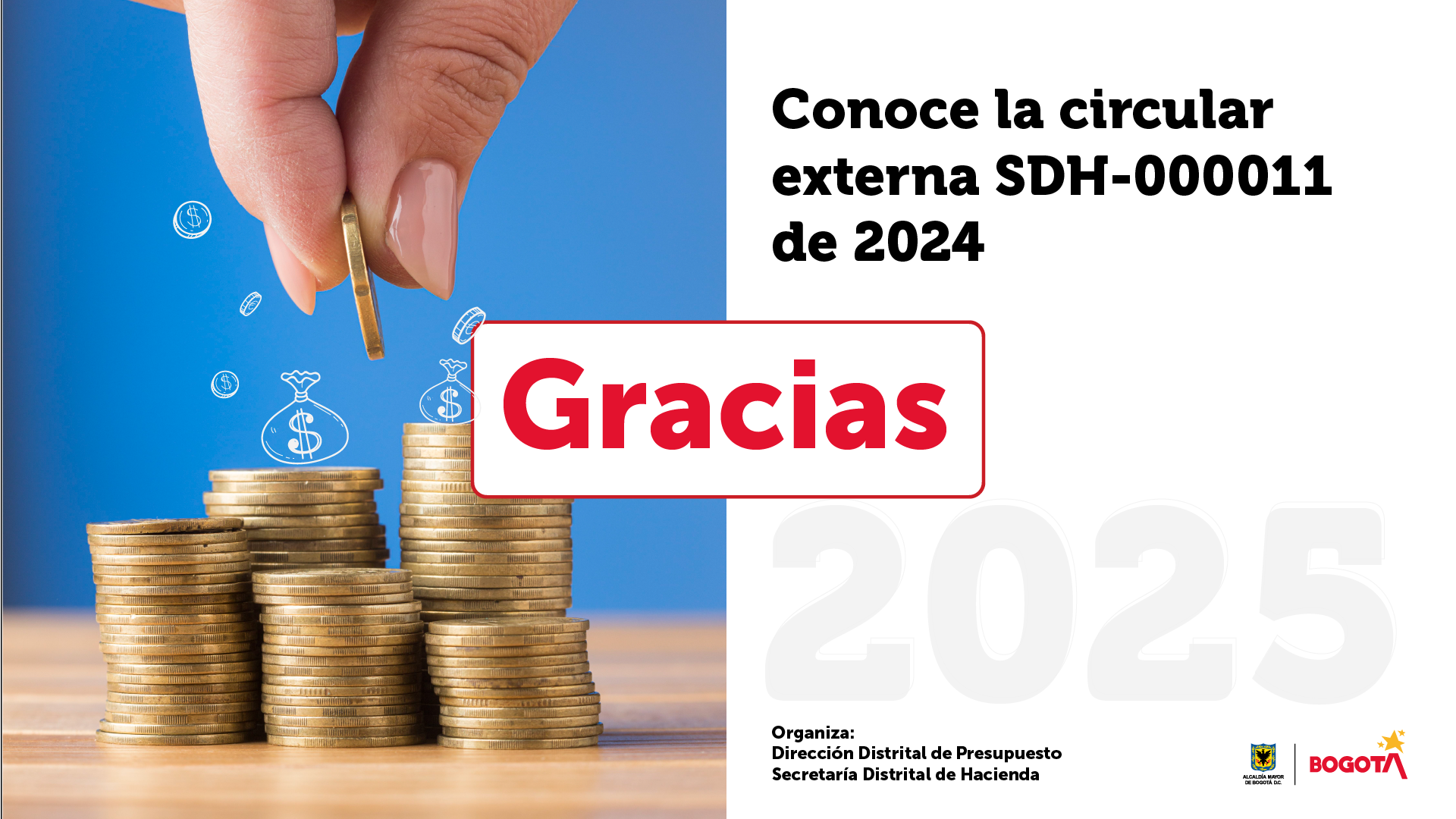